Data-driven modeling of peak luminosity of black hole mergers
Afura Taylor | TAPIR | Mentor: Dr. Vijay Varma
Testing General Relativity (GR)
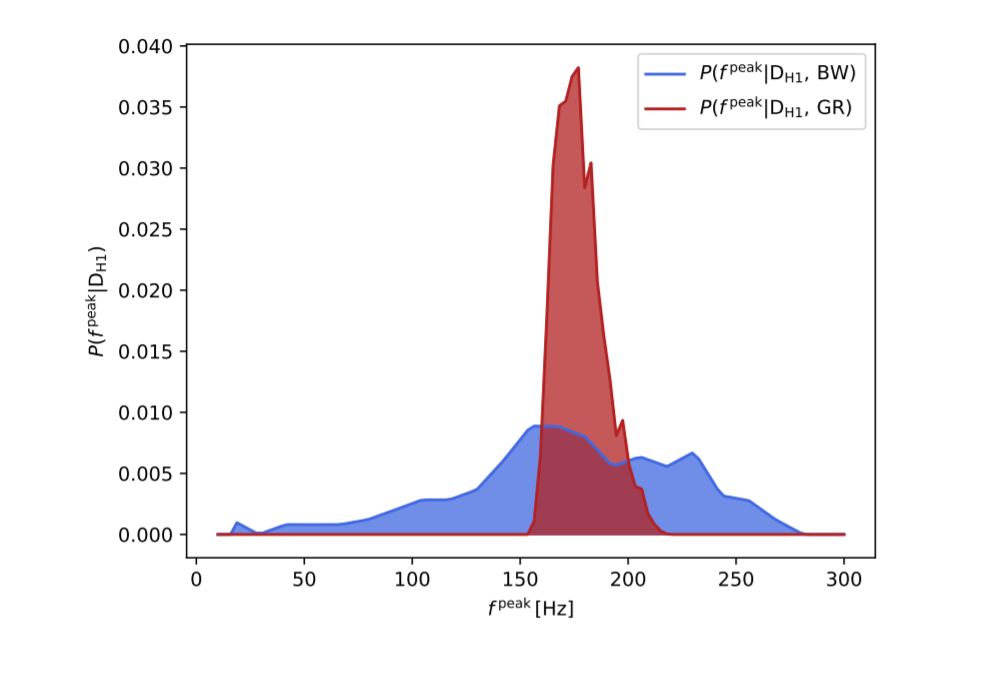 Wavelet Approximation
Peak Luminosity Fit
arxiv: 1811.08744
[Speaker Notes: Add citation arxiv:1913:2323
Add arrows to remember
Red: GR+BBH+peak luminosity fit
Blue:Wavelet approximation, theory+model independent]
Waveform Calculation
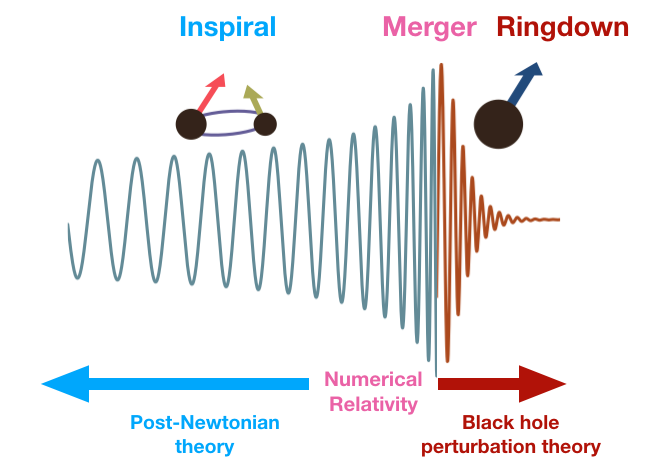 Peak Luminosity
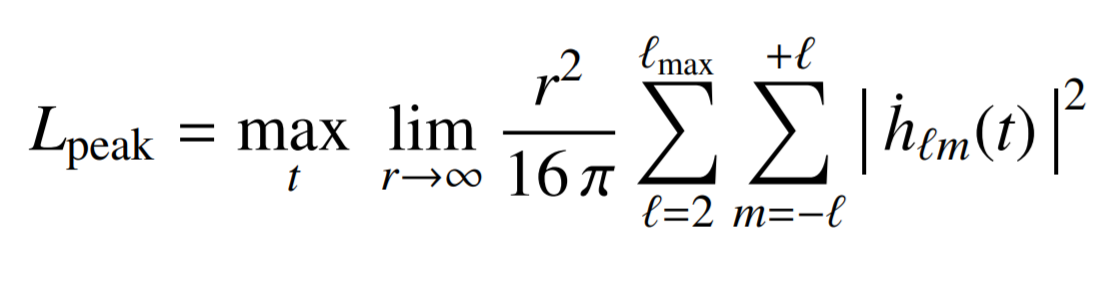 which utilizes....
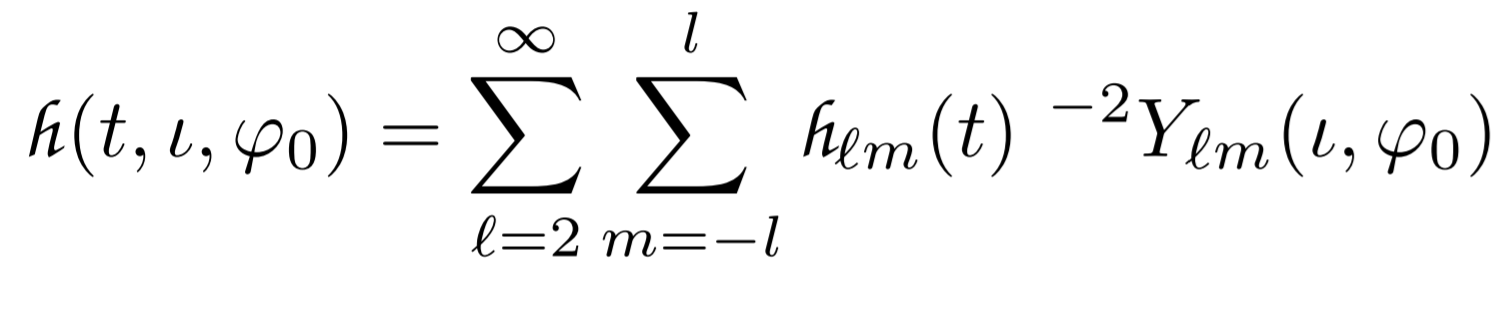 [Speaker Notes: Expansion in v/c, velocity of system. Break down near peak bc speed is so high
Numerical simulations-only thing that can give you the full merger and ringdown. Inspiral, merger, ringdown]
NR Simulations Compared to Current Models
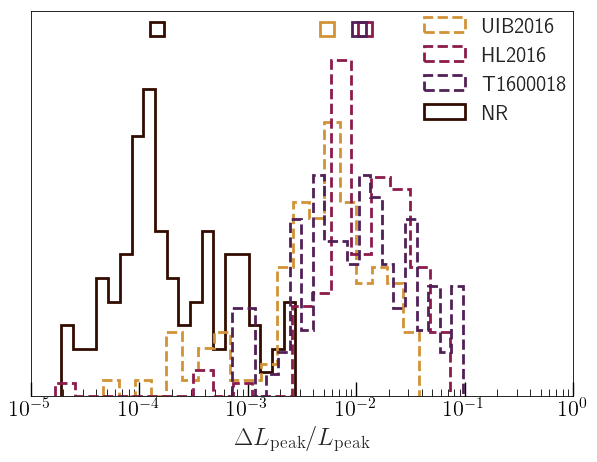 [Speaker Notes: Mention: These models are currently used in LIGO analysis]
Current Approach: Phenomenological Fits
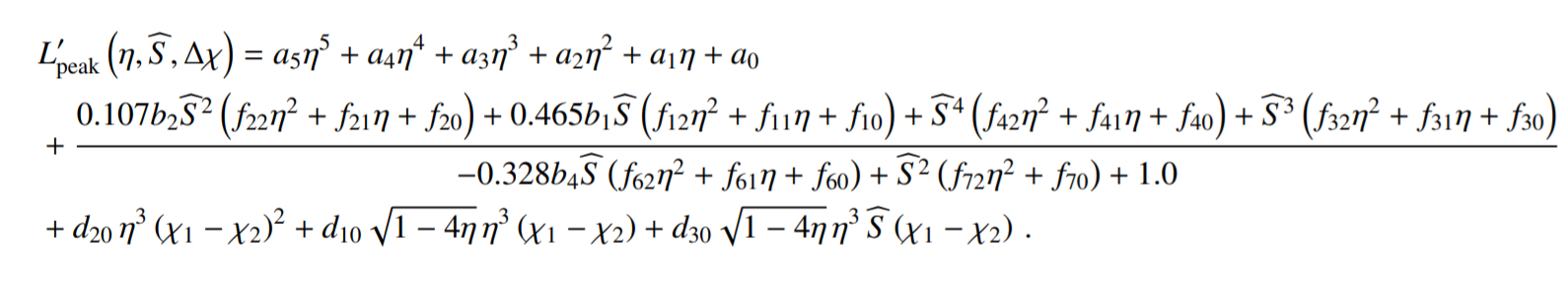 arxiv: 1612.09566
[Speaker Notes: Add citation
Expansion in v/c, velocity of system. Break down near peak bc speed is so high
Numerical simulations-only thing that can give you the full merger and ringdown. Inspiral, merger, ringdown]
Gaussian Process Regression (GPR)
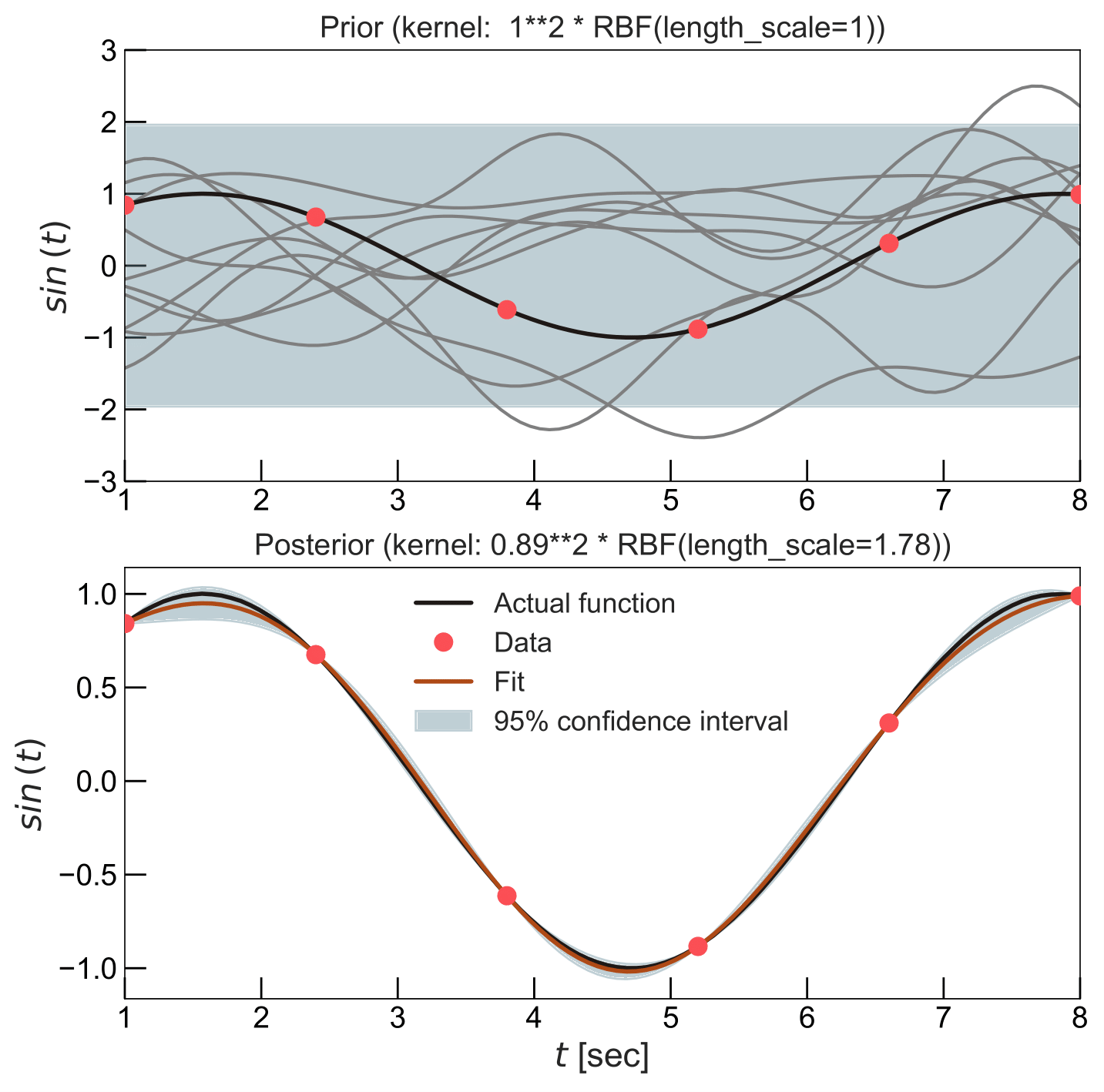 [Speaker Notes: Draw functions from the prior range, throw away functions that don’t agree with the data]
Aligned and Precessing BBH Models
Results: Aligned System
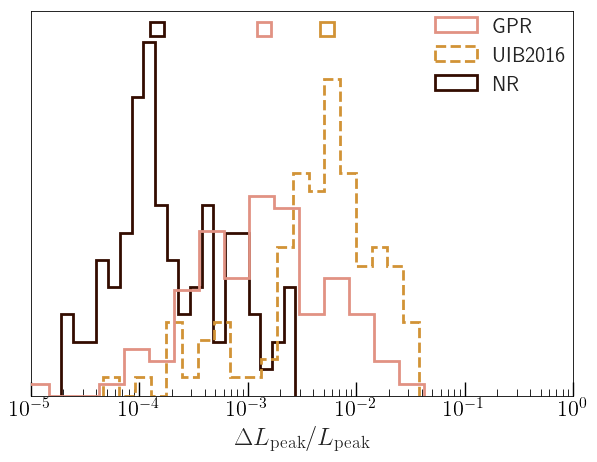 Smoothing the Parameter Space
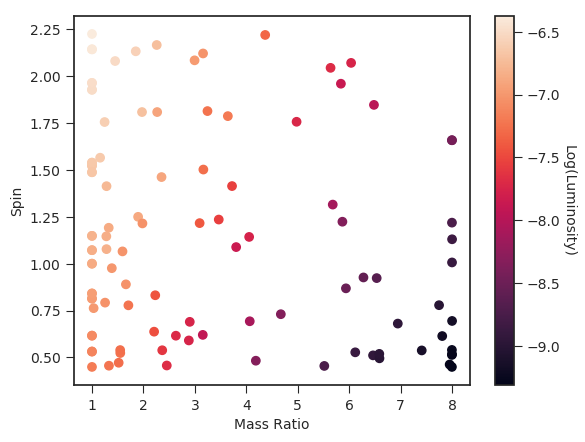 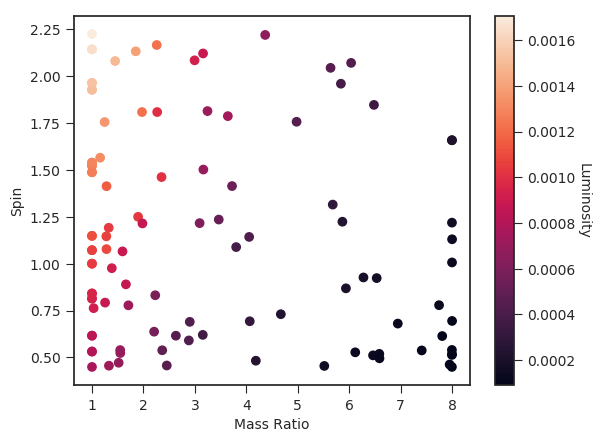 Fitting to Lpeak
Fitting to log(Lpeak)
Results: Aligned System, Smoothed Parameter Space
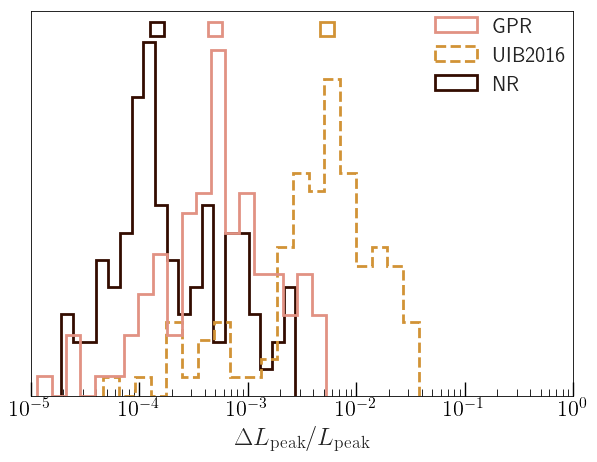 Results: Precessing System
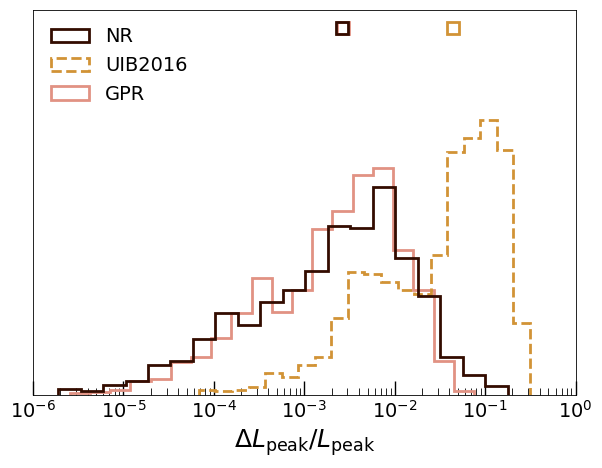 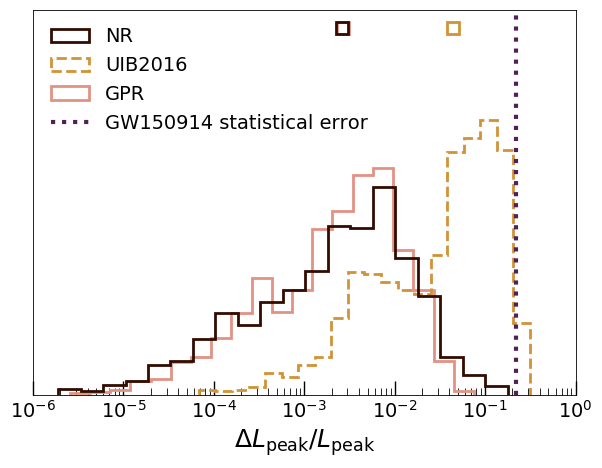 GW150914 Peak Luminosity Calculation
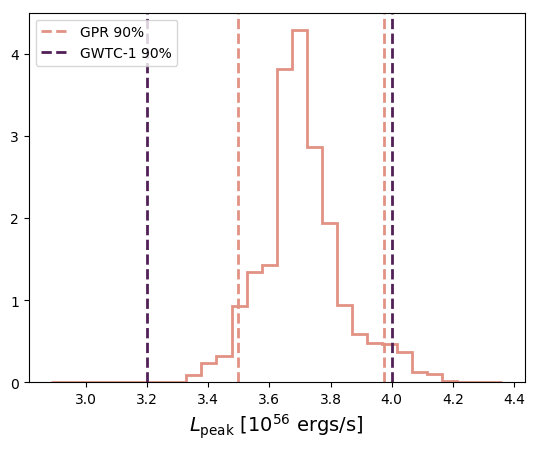 Summary
Order of magnitude increase of accuracy in peak luminosity model
GPR vs current models
Error of current models comparable to the statistical error of peak luminosity of GW150914
Possible improvement in peak luminosity measurement of GW150914
Future Work:
Create surrogate models for other “peak” values
Run on all GWTC-1 catalog events
Acknowledgements
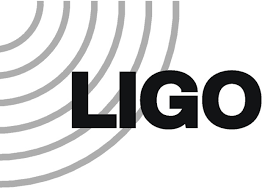 Vijay Varma
Mark Scheel, Saul Teukolsky
NSF
LIGO Lab
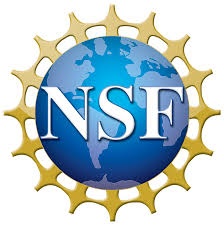 Summary
Order of magnitude increase of accuracy in peak luminosity model
GPR vs current models
Error of current models comparable to the statistical error of peak luminosity of GW150914
Possible improvement in peak luminosity measurement of GW150914
Future Work:
Create surrogate models for other “peak” values
Run GPR model on all GWTC-1 catalog events